The Power of Artificial Intelligence
Exploring the Potential and Implications
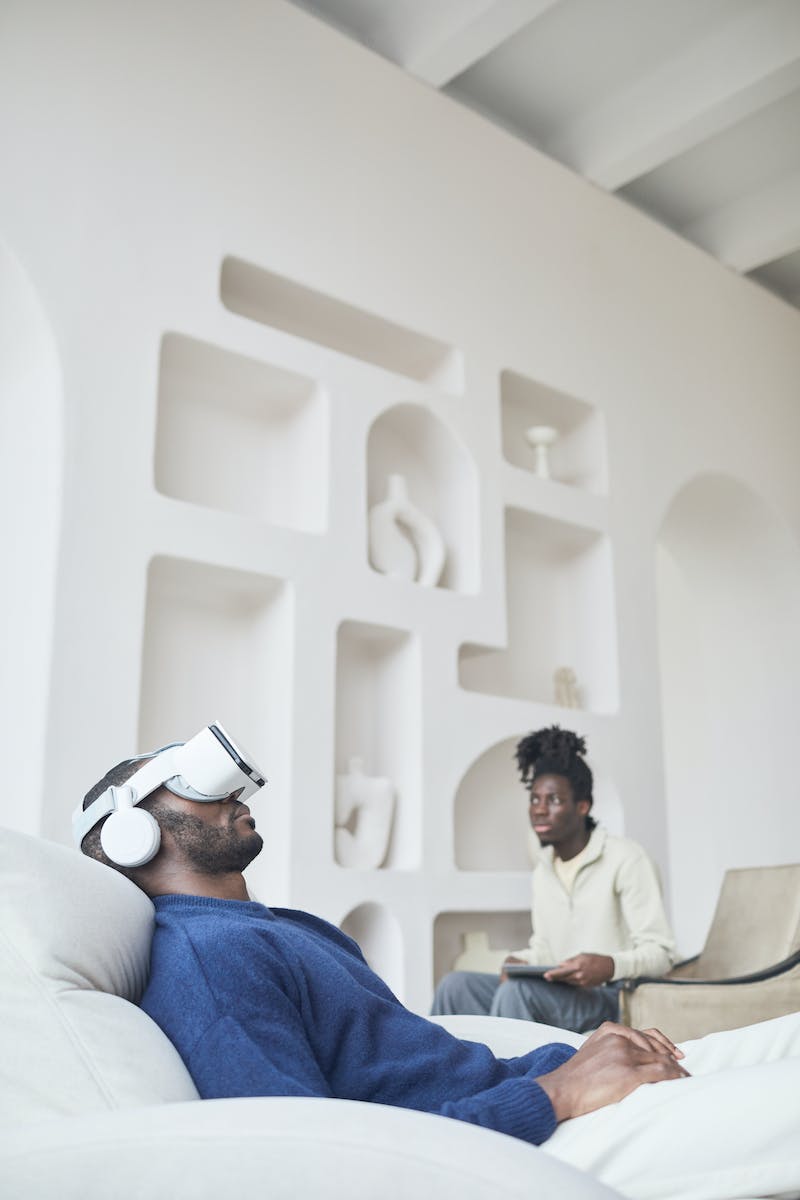 Introduction
• Brief history of AI
• Definition of AI
• Current applications of AI
• Overview of the presentation
Photo by Pexels
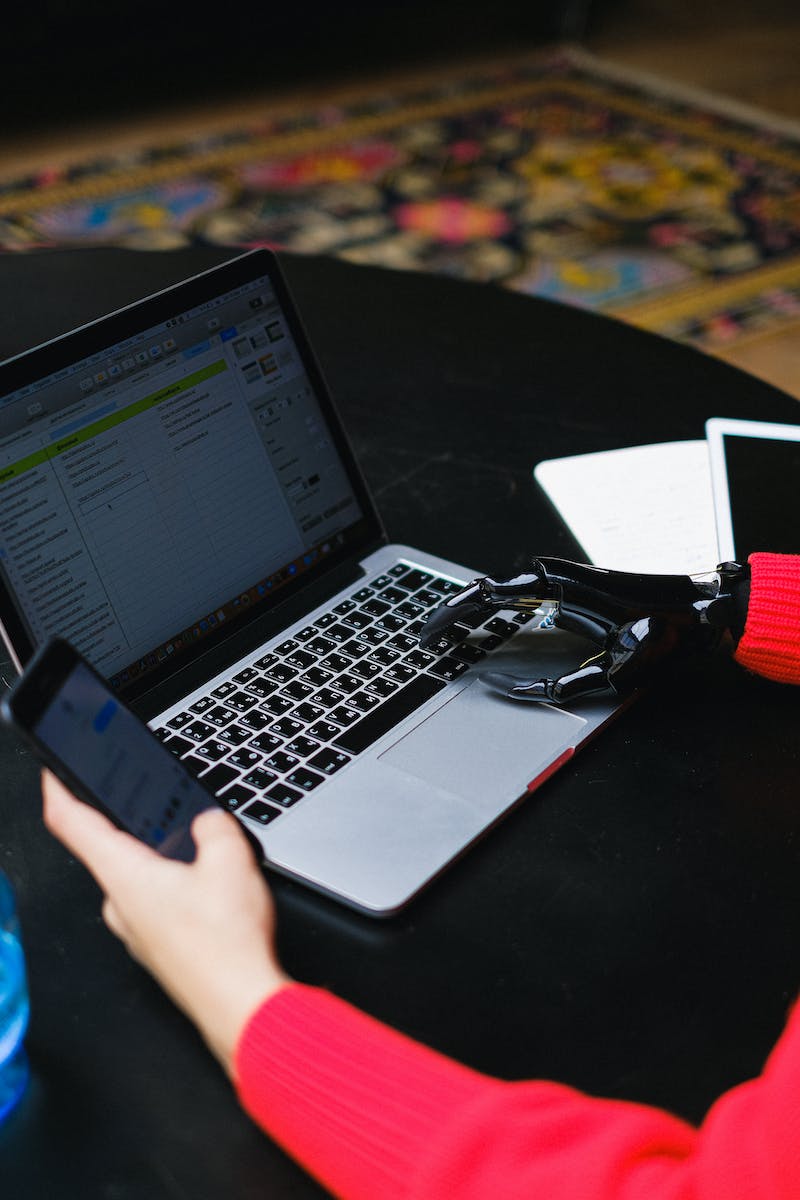 Types of AI
• Narrow AI vs. General AI
• Supervised vs. Unsupervised learning
• Reinforcement learning
• Expert systems
Photo by Pexels
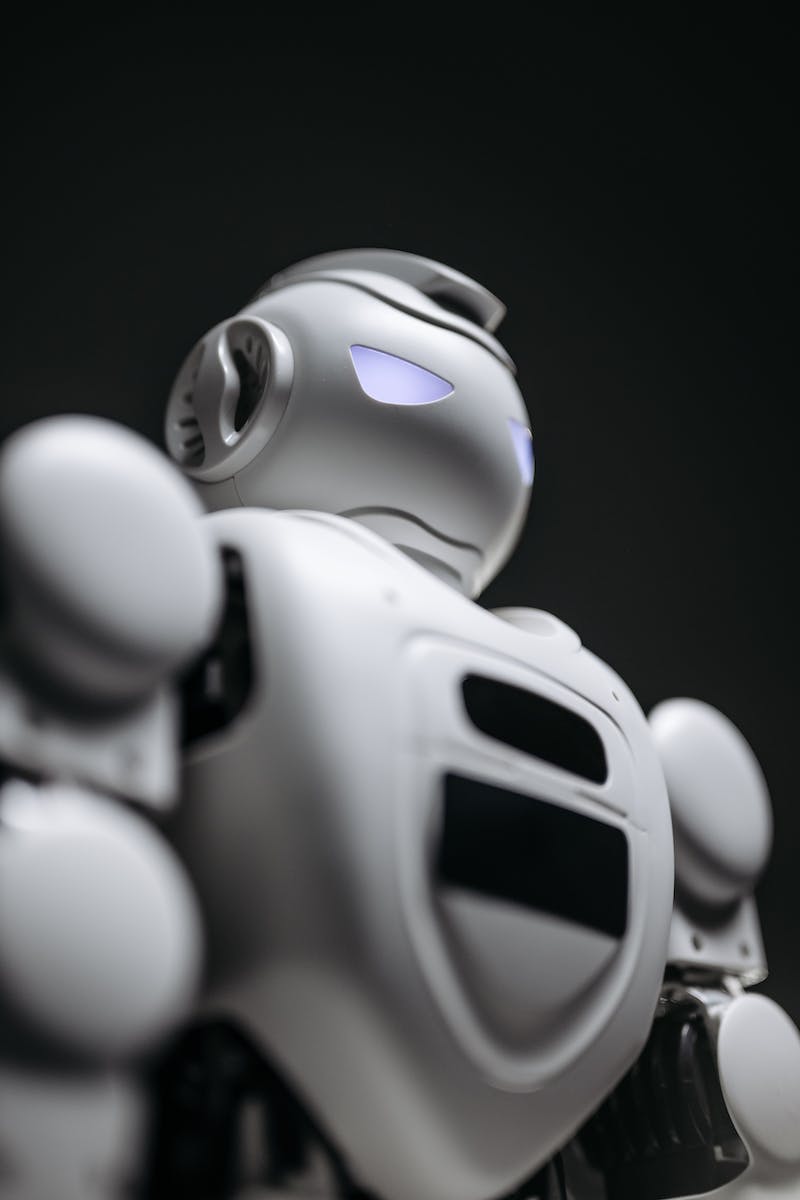 Impact of AI
• Automation of repetitive tasks
• Enhanced decision-making
• Improved healthcare outcomes
• Ethical considerations
Photo by Pexels
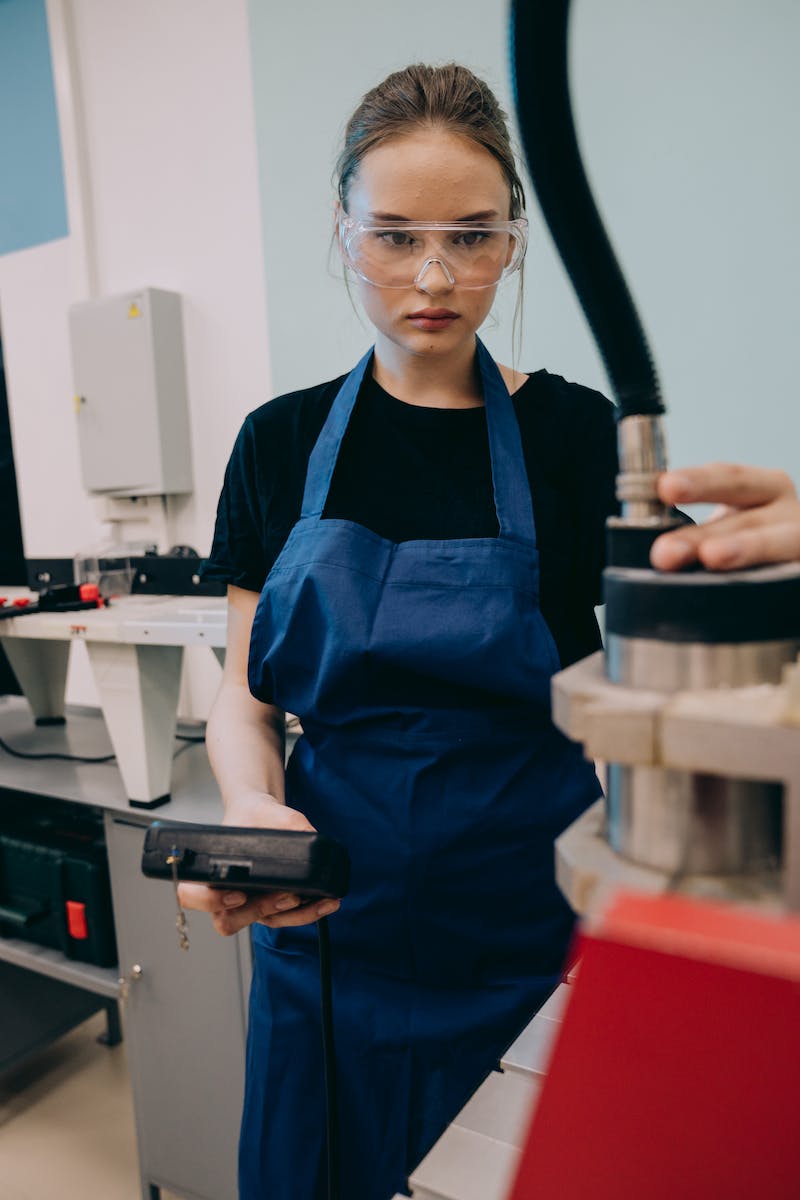 Challenges and Risks
• Job displacement
• Data privacy and security
• Bias and fairness
• Existential risks
Photo by Pexels
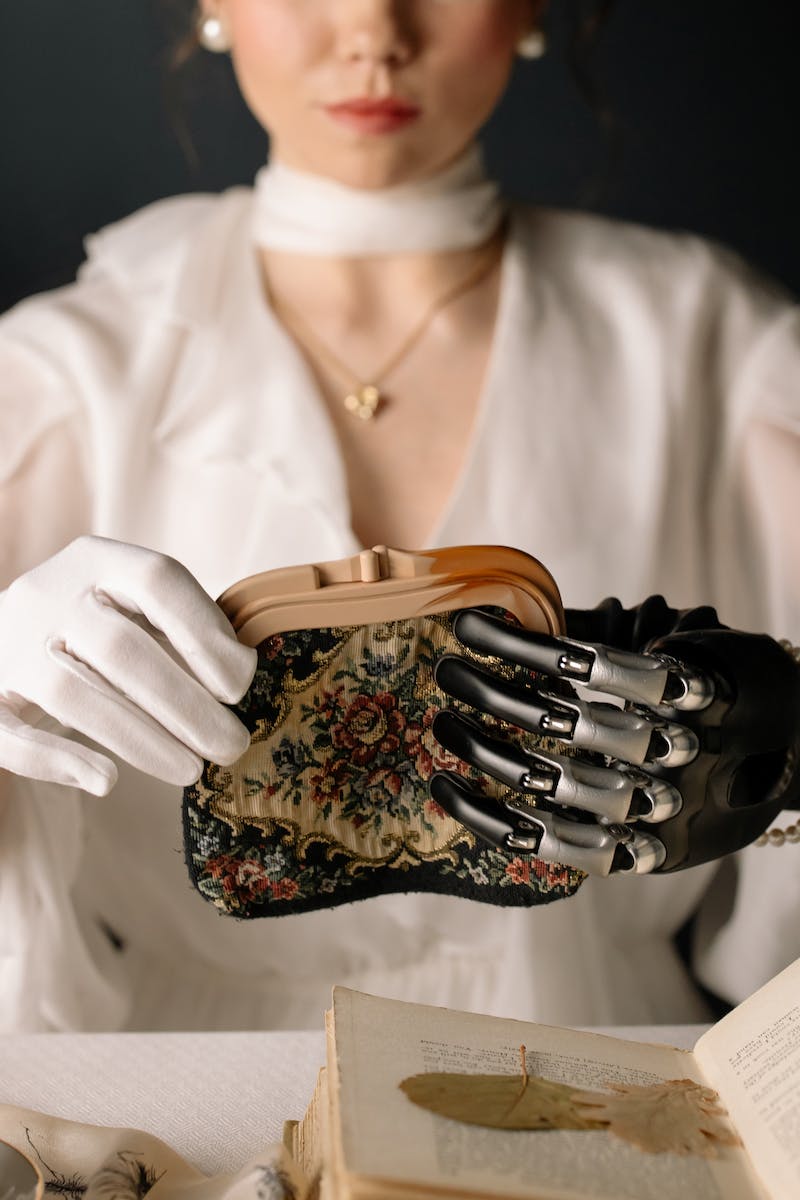 Future Possibilities
• Advancements in machine learning
• Human-AI collaboration
• AI-driven creativity
• Ethical considerations in AI development
Photo by Pexels